Managing your TIG effectively & the 2013 TIG cycle: reporting requirements, Compliance, and Lessons learned
David Bonebrake, Glenn Rawdon, Jane Ribadeneyra, Megan Smith, Mark Watts
Legal Services Corporation
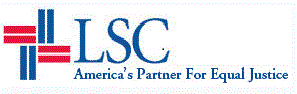 [Speaker Notes: JANE]
Goals
To bring to your attention some best practices, key TIG procedures, reporting and compliance requirements; and 
To point you to resources to help you understand  and successfully navigate those LSC procedures and requirements not specifically covered.
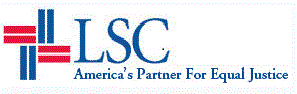 [Speaker Notes: JANE]
TIG Project Management Best Practices
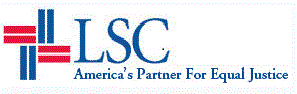 [Speaker Notes: JANE
Start with Payment Schedule and Evaluation Plan – work backwards to scope out a timeline and tasks.  There may have been staffing changes since you submitted the grant application – make sure you have the appropriate staff on the project who know their roles, assignments and deadlines.  Have one person be the project manager – someone who will be the task master to check in to make sure assignments and deadlines are being met.

Project Work Plan with Assignments and Deadlines
Use your Payment Schedule and Evaluation Plan
Work backwards to scope out a timeline and tasks
Plan activities and assign tasks

Use Collaboration Tools– keep it simple – make it easy for people to see their assignments and calendar of deliverables.
Basecamp
Central Desktop
Google Sites

Don’t wait until the day before a report is due to find out the project staff are way behind on their deliverables.

Be sure to identify what your deliverables are well before the reporting deadline.  If something in the payment schedule is not clear – contact your TIG grant administrator – David, Glenn or myself to help clarify your deliverables. Don’t wait until you are writing the report and trying to show how the work you’ve done meets the milestones required in the payment report.

Include all Relevant Staff: Finance, for special accounting codes and procurement issues; development/grants staff; IT staff, program staff; partners, etc.

Provide demos and training to staff who will be affected by the project.  If you are doing an online intake project, have the intake staff run through the interview as early as possible – they will be able to provide important feedback that will save you time and programming work later.]
Evaluation Plans
Submit draft Evaluation Plan to Bristow for approval ASAP, but no later than March 15
Once evaluation plan is approved, review your project work plan and make any needed refinements.
Plan from the beginning on how your evaluation data will be collected, including a timeline.
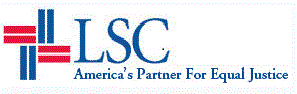 [Speaker Notes: JANE
When you leave the conference, you should have a good draft of your evaluation plan – your first task when you return from TIG will be to complete that draft and submit it to Bristow Hardin for approval.  Final evaluation plans should be submitted by the end of March – don’t wait until the week before the end of the payment period to submit a draft plan for review and approval! Bristow may help you refine it a little more – his experience is invaluable to assist programs in identifying the goals and objectives and associated tasks needed for the project.  Once the evaluation plan is done, look at your project work plan and make any refinements.

If your evaluation plan says you will be collecting surveys – plan how those surveys will be distributed – how will you find a target group to complete them.  Same for feedback needed from advocates or clients – often it’s the tasks where you depend on other people for input that puts projects behind schedule.]
Payment Request Due Dates
Payment requests are due within 30 days of the end of the payment period.









Failing to submit payment requests on-time will subject your grant to suspension or termination.
[Speaker Notes: JANE
It’s very important that TIG grantees are up-to-date on reporting.

Grantees will have a payment period end on June 30, 2013. (This is payment period 2 since the initial payment on the grant comes at the beginning.) Grantees all have a set of milestones associated with Payment Period 2. They need to complete work on those milestones by June 30, 2013 and report to LSC by July 30, 2013. 

If a payment request is not received timely and the grantee has not requested and been granted an extension of this date by TIG staff, the grantee will be sent a reminder that the payment request is late and must be filed immediately or the grant is subject to suspension or termination. 

Termination notices come quick if you are behind on reporting. Let’s say you fail to submit Payment Period 3. Your first termination notice will come March 02, 2013. Your second will come April 02. And the grant will essentially be terminated by May if you have not submitted the required reports or requested and received an extension (which will be more difficult if done after being over 30 days late).]
Payment Request Extensions
Ask (in writing, via email) before the end of the payment period.
Send to either techgrants@lsc.gov or to the Grants Administrator (Glenn, Jane or David).
Extension requests may not be made by anyone other than the grantee (e.g., a project contractor).
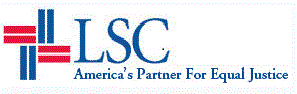 [Speaker Notes: JANE
If a grantee cannot timely complete the milestones for a payment period, they must ask for an extension of the due date to allow for the completion of the milestones.
The requirements for your extension requests are online at tig.lsc.gov
 
If the delay will affect the due dates of subsequent payments, request those extensions at the same time.

Remember, send the request via email before the end of the payment period.]
Milestone Changes vs. Deadline Extensions
Rather than extend the entire payment request, it may make sense to move that milestone to a later period and/or modify the milestone. 
It may be necessary to modify the budget and payment amounts to reflect the new scope of work for the amended milestones.
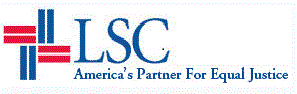 [Speaker Notes: JANE
One thing to keep in mind is that if you’re having trouble completing a particular milestones, it might make more sense to move the problematic milestone to a subsequent payment period and go ahead and request payment for the current period.]
Compliance Planning
TIGs are subject to all LSC rules, regulations, and guidelines.
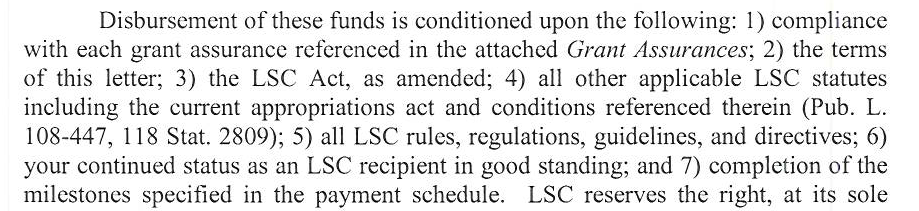 LSC TIG Award Letter
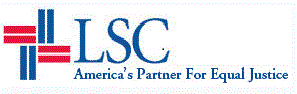 [Speaker Notes: MEGAN:  In thinking though your initial project planning, you will also want to plan for compliance considerations.  As you know, and as is set out in TIG grant terms, TIGs are subject to a range of LSC requirements, including grant assurances, and all LSC rules, regulations, and guidelines. 

As a general LSC recipient, you, or staff within your program, should already be familiar with most of these requirements.  However, you will want to understand these requirements as they apply to your TIG to ensure your project plan takes them into account. There may be requirements that apply to your TIG that your staff has not dealt with before or be aware of.  

For example, your TIG may require a subgrant, and if your program has never applied for an LSC subgrant before, this will be a process you will need to understand and plan for.  You will also want to look at your anticipated TIG costs and how they should be documented under LSC regulations (45 CFR Part 1630) and the LSC Accounting Guide.  

If you have any questions, you can always reach our to TIG staff or OCE.  But a little thought and planning up front on these issues can save you time and energy in fixing any compliance issues later.]
Communication is key!
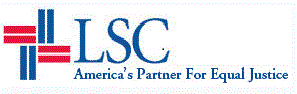 [Speaker Notes: JANE
in grant management, communication is really key. The entire TIG staff took a grant management course year, and every case study where things went wrong had a common theme: very poor communication between grantee and grantor. When there are these very long periods of radio silence between grantor and grantee, often that means the project isn’t going well. As Glenn and Jane previously discussed/will discuss, the TIG Program cannot afford to have those long silences anymore -- and grantees that do that risk cessation of their TIGs.

Don’t just contact TIG Staff – call Megan and Mark!  Mark Freedman in OLA.]
Communication
Grantees should not hesitate to contact their Grant Administrator if they:
Need to discuss extending the deadline for a payment request;
Seek clarification on the meaning of a milestone;
Have compliance questions;
Have had successes or setbacks on a TIG project;
Have any other questions, concerns, criticisms, etc.
In other words, keep us in the loop!
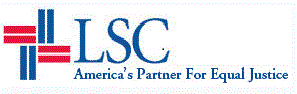 [Speaker Notes: DAVID
Consequently, you’re going to need to be in regular contact with your grant manager. You should contact your grant manager if you need to discuss extending the deadline of a payment request; if you seek clarification of what a milestone requires that you complete; if you’ve had successes or setbacks on a project; or for really anything else about the project. You shouldn’t be concerned with sharing delays or other setbacks that have occurred on a project. Grantees tend to think this reflects badly on them, but the reality is that technology projects sometimes do experience problems. Reporting those problems to TIG staff early show us that someone at at the program is on top of the project and very likely managing it effectively. It also gives all of us plenty of time to figure out how the project gets back on track and what type of reasonable extensions may be required.

Grantees can also contact OCE directly with compliance questions and/or that, if they are more comfortable contacting the Grant Administrator, the Grant Administrator will consult with OCE staff prior to answering a compliance question?]
The earlier you contact us, the better!
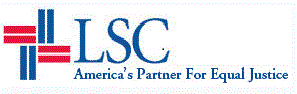 [Speaker Notes: DAVID]
Budgets
Grant Award Package includes a Final Budget
Milestone for Final Payment 
“Submit a final budget showing the TIG expenditures on the grant, as well as a budget narrative explaining any changes from the final budget in the award package”
Final budget will need to show both the approved budget for the grant (with any approved modifications) and the actual TIG expenditures on the grant
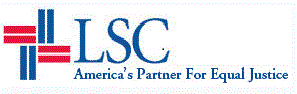 [Speaker Notes: DAVID
Final Payment Request – includes your approved final report – that means you have 3 months from the end of the work period to write the draft final report, submit it to Bristow Hardin, get his feedback, make any required revisions, and resubmit for approval.
In addition to the Final Report, you must also prepare a Final Budget to submit - 
“Submit a final budget showing the actual expenditures on the grant, as well as a budget narrative explaining any changes from the final budget in the award package”

The Final budget will need to show both the approved budget for the grant (with any approved modifications) and the actual expenditures on the grant

You will access the Final Budget form in LSC Grants.]
Budgets – Tracking Costs
TIG recipients are required to track expenses for each TIG and separately reflect revenue and expenses for each TIG in their annual audit.
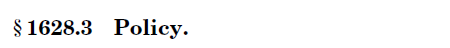 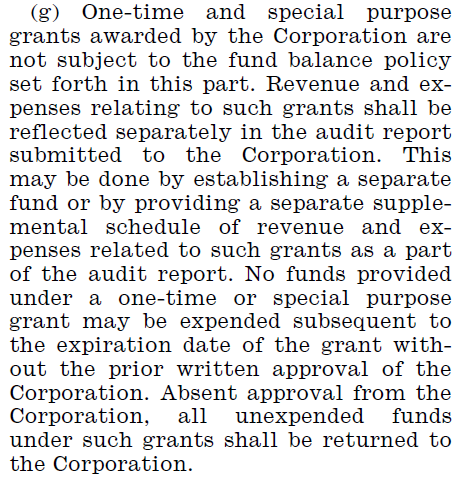 45 CFR § 1628.3 (g)
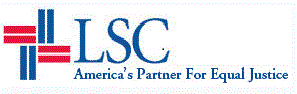 [Speaker Notes: MEGAN: In thinking through your budgets, you will also want to keep in mind that TIG recipients are required to track expenses for each TIG and to separately reflect revenue and expenses for each TIG in their annual audit. 

This is a regulatory requirement found in 45 CFR § 1628.3 (g).  This will also help you ensure that your final budget is accurate.]
Budgets – Tracking Costs
TIG recipients are required to track expenses for each TIG and separately reflect revenue and expenses for each TIG in their annual audit. 

Programs should consider using separate funding codes, or similar methods, to track TIG expenses.
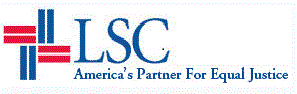 [Speaker Notes: MEGAN: Each program may have its own way of tracking TIG costs, but one way is to use a separate funding code.]
Budgets – Documenting Costs
TIG recipients are required to determine and document costs in accordance with 45 CFR Part 1630, the LSC Accounting Guide, and the Property Acquisition and Management Manual (PAMM).
See also OMB Circular 122 - Cost Principles for Non-Profit Organizations (2 CFR Part 230 )
Documentation examples include sales invoices, quotes and signed contracts, personnel costs documentation (allocation methodologies, personal activity reports, time records), checks, etc.
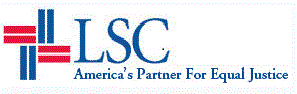 [Speaker Notes: MEGAN: Additionally, TIG recipients are required to determine and document costs in accordance with 45 CFR Part 1630, the LSC Accounting Guide, and the Property Acquisition and Management Manual (PAMM).

So you will want to work with your finance or accounting department to ensure you, or they, are keeping track of, for examples, your sales invoices, contacts, personnel cost documentation – including personnel activity reports or time records, checks, etc.]
Budgets – Personnel Costs
If the staff member is a paralegal or attorney the timekeeping requirements under 45 CFR 1635 may apply.
If the staff member is not a paralegal or attorney, and their time is a direct cost to the TIG, then 45 CFR § 1630.3(d) direct cost standards apply and they must maintain personal activity reports.
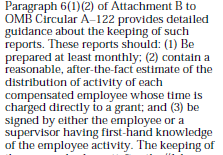 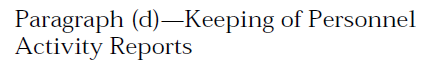 Preamble to 45 CFR 1630, available at http://www.lsc.gov/about/ regulations-rules/regulations-publication-history/regulations-publication-history-part-1630
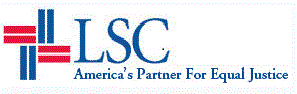 [Speaker Notes: MEGAN: You will also want to keep in mind LSC’s different requirements for documenting personnel costs.  In sum, if a staff member is a paralegal or attorney, they will likely need to keep time as per the requirements of 45 CFR 1635.

However, if they are not a paralegal or attorney, but their time is a direct cost under 45 CFR Part 1630, they will need to keep Personnel Activity Reports under 45 CFR 1630.3.  The preamble to Part 1630 provides some additional guidance on what should be contained in a personnel activity report.]
Budget Modifications
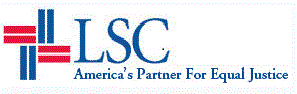 [Speaker Notes: DAVID

NOTE to TIG TEAM: 20% of any line item – or should this be a 20% change in an existing line item? So, if you need to add a little bit of money to supplies and there had previously been nothing budgeted for supplies, this does not require an approved modification, unless it represents 10% of the total budget or a change in scope.]
Budget Modifications
Requests for Budget Modifications must be in writing via email to techgrants@lsc.gov and/or the grant administrator (David, Glenn or Jane)
Budget Modifications can only be requested directly by the grantee
Email must include: 1) what change is needed; and 2) the reason(s) for the change
LSC grant administrator will notify grantee of approval/disapproval and if approved, a modified budget will be created and saved in LSC Grants
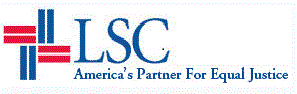 [Speaker Notes: DAVID]
Conflicts of Interest
Grant Assurance in Award Package
Required to follow LSC’s TIG policy to identify and resolve situations that might present conflicts involving payments of LSC TIG funds to third parties.
Disclosure of Interests for Determination of Conflicts Policy Related to Expenditures of Funds Awarded to the Organization through Legal Services Corporation’s Technology Initiative Grant Program
http://tig.lsc.gov/grants/compliance
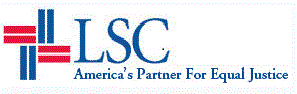 [Speaker Notes: DAVID
This Policy covers members of the LSC recipient’s board of directors, its officers, and those of its
employees who participate in the selection, award, or administration of a contract involving the
expenditure of TIG funds (“Covered Individuals”).

For both policies, each TIG recipient agrees: they understand and will comply with either the 2010 Policy or the 2011 Policy; that they will distribute the appropriate Policy to the persons covered by the Policy; that they will ensure that the persons covered by the Policy sign the Conflict of Interest Acknowledgement and Disclosure Form ( 12KB) ("Disclosure Form"); that they will maintain in a single location these forms and any written updates of them related to new conflict situations, or additional information to correct an inaccurate or incomplete previously signed and provided Disclosure Form; and that they will maintain in that location a statement of the resolution of each conflict situation and confirmation that the decision on the conflict resolution is documented in the board minutes with a copy of such minutes or a reference to where they are located, including whether the transaction involved is or is not in the best interest of the Organization.]
Contracting
See Program Letter 10-03 on Third-Party Contracting of TIG Funds - http://tig.lsc.gov/grants/compliance
Property Acquisition and Management Manual (PAMM) covers, among other things, approval for lease/purchase of equipment/property over $10,000
PAMM approvals must be obtained in advance of purchase  (may include the approval request and appropriate information in the TIG application)
See http://www.lsc.gov/laws/pamm.php
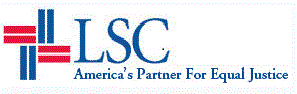 [Speaker Notes: DAVID
Contracting – should be competition for all contracts. If not, should document why sole source contract was awarded and have it on file.

For acquisitions that need PAMM approval, any prior approval requests made outside of the TIG application process should be submitted to OCE]
Third Party Contracting for Services
Applies to contracting for services over $3,500 or where an administrative plan is required (PAMM still applies for property/equipment)
No pre-approval required – reporting provided with payment request for period in which contract was executed
Solicit minimum of 3 bids or fully document sole source/few bids justification.
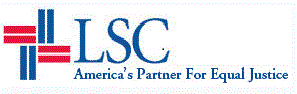 [Speaker Notes: DAVID

Grant Assurance #10. in Award Package

Maintain documentation for LSC review, including: the solicitation and receipt of bids or sole
source justification; the reason for selection of a contractor; senior management approval of
contractor selection and any sole source justification; the terms and conditions of the agreement;
and all payments, adjustments and credits;]
TIG Contracting for Services – Reporting Requirements
Provide with the payment request for the period in which the contract was executed to LSC a copy of the contract; and 
Ensure the proper expenditure, accounting for, and audit of the contracted funds.  See Accounting Guide for LSC recipients, 2010 edition, particularly pgs 51 & 91 on contracting: http://www.lsc.gov/pdfs/accounting_guide_for_lsc_recipients_2010_edition.pdf
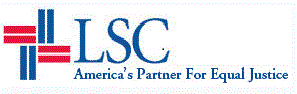 [Speaker Notes: DAVID
The submission of the contracts with your payment request does not imply LSC review or approval of the contract.  The contract and the process by which the grantee determined who to enter into a contract with may still be subject to OCE compliance review.]
Subgrants/Transfers and Contracting
TIG funds are subject to the rules and requirements of LSC’s regulations, including the Subgrant and Transfer rules at Parts 1627 and 1610, respectively
See http://www.lsc.gov/laws/regulationshistory1610.php and http://www.lsc.gov/laws/regulationshistory1627.php
Subgrant agreement applications are submitted to OCE via LSC Grants. LSC has 45 Days to approve, disapprove or suggest modifications to the subgrant
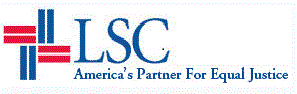 [Speaker Notes: GLENN]
Grant Close-outs/Terminations
Grants may be closed out or terminated before they are completed for four reasons:
Failure to Provide Timely Documentation
Mutual Consent
Grantee Performance
Grantee Ceases to be an LSC Grantee
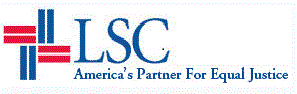 [Speaker Notes: GLENN]
Managing Your TIG Resources onhttp://tig.lsc.gov
Reporting Checklist
Compliance Resources
Sample Final Reports
Sample Administrative Plan and Template
Sample Evaluation Plan and Template
Sample RFP for Contracting
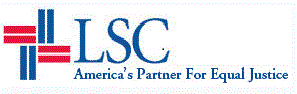 [Speaker Notes: GLENN]
TIG Compliance Resources
Grant Terms 



Grant Assurances
Transfers and Subgrants
Conflicts of Interest
Technology Standards
Third-Party Contracting of TIG Funds
Termination
Etc.
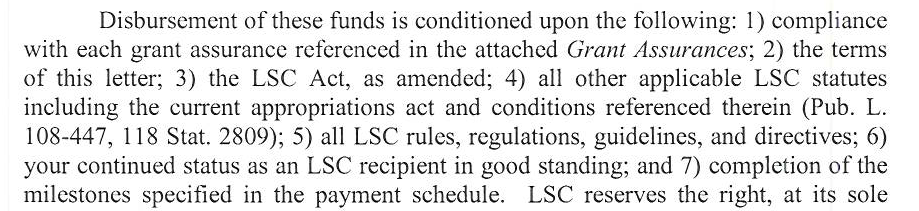 LSC TIG Award Letter
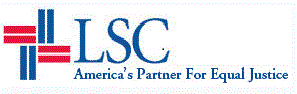 [Speaker Notes: MEGAN:  Before we move on to talk about the 2013 TIG cycle, I wanted to provide you with some compliance resources and talk about oversight visits. 

If you look at your grant award letter, you will see a list of requirements that apply to your TIG.   As I mentioned earlier, this includes all of the same rules and regulations that apply to other LSC funds. In addition, TIG awards include their own Grant Assurances.   You will want to read those carefully to determine which assurances you need to take action on. 

They include assurances relating to, among other things, transfers of funds, conflicts of interests, technology standards, termination, special needs to persons with disabilities, etc.   Some of these requirements are echoed in the LSC regulations, but others are specific to TIG so you will want to take a detailed look at them.]
LSC Compliance Resources
LSC Website and TIG Website (http://tig.lsc.gov/grants/compliance)
LSC Regulations and Regulation Preambles (http://www.lsc.gov/ about/regulations-rules)
OCE’s Compliance Advisories and LSC Program Letters (http://grants.lsc.gov/rin/grantee-guidance/program-letters/current-program-letters)
LSC Property Acquisition and Management Manual (PAMM) (http://grants.lsc.gov/rin/grantee-guidance)
Accounting Guide for LSC Recipients (http://grants.lsc.gov/rin /grantee-guidance/accounting-guide-lsc-recipients
LSC External Opinions (http://www.lsc.gov/about/office-legal-affairs-external-opinions)
Case Service Report Handbook (2008 Ed, as amended 2011) (http://grants.lsc.gov/rin/ grantee-guidance)
[Speaker Notes: MEGAN:  You, or someone on your staff, will want to be familiar with the resources listed on this slide.  The TIG compliance website page is a good starting point, but we also encourage you to look at the detailed requirements.  I put together a list of the key compliance resources, many of which we have already referenced, along with their locations on the LSC website.  And if, after looking at theses, you still need help [NEXT SLIDE]]
LSC Compliance Resources
LSC Program Counsels and Fiscal Analyst
Informal Consultations
Formal Technical Assistance
In 2013, OCE will begin incorporating TIGs into its onsite review process.
LSC’s OIG will also be conducting TIG-related audits.
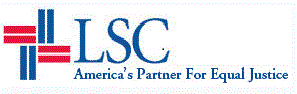 [Speaker Notes: MEGAN: …please contact us.   You can always give us a call and get informal guidance, or if you need additional help, we can give you more formal technical assistance.  

Lastly, I wanted to mention that in 2013, OCE will begin incorporating TIGs into its onsite review process.  These visits are a great way for you to get a feel for how you are doing on the compliance front and to get our advice. 

In 2012, LSC’s OIG also conducted a number of TIG-related audits and we expect that to continue through 2013.  

And with that, I turn it back over to Glenn/Jane/David to tell you what else 2013 will bring.]
2013 TIG Cycle
Anticipate approximately $3 million will be available for 2013 grant awards
Letters of Intent (LOI) 
Online System Available: February 
LOIs Due: March 
Invitations for Full Applications: April 
Full Applications Due: June
TIG Award Notifications: September 2013
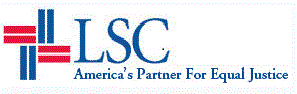 [Speaker Notes: GLENN

To give you an idea of our grant cycle schedule, the process begins with submission of Letters of Intent. Our online system that allows those submissions opens at the end of this week. Applicants then have until March 12th to submit an LOI.

Following that, LSC will invite successful applicants from the LOI stage to submit full applications; those invitations go out April 16th.

Full Applications are due June 1st; and TIG Awards Notifications typically occur around September.]
Tips & Resources for an LOI
Include IT staff, project managers and expected users from the beginning
Talk to past TIG recipients 
Get information about past TIG projects: http://tig.lsc.gov/grants/final-reports/final-report-samples-replicable-projects
	http://tig.lsc.gov/grants/past-grant-awards
Talk to TIG Staff
David Bonebrake – North
Glenn Rawdon – West
Jane Ribadeneyra – South
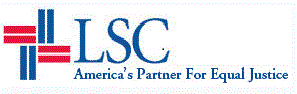 [Speaker Notes: GLENN

As you plan your TIG project, I’d like to review some tips and resources to use.  It’s very important to include all the relevant staff that will be part of, or affected by, the project in the early planning stages.  That includes IT staff, project managers and users.  So, if you are planning an online intake project, include some of your intake staff in the planning.

Talk to past TIG recipients for tips and advice.  We have a TIG community that is collaborative and willing to share lessons learned.  The TIG website includes some descriptions and final reports from past projects, as well as complete lists of past awards.  

Talk to the TIG staff if you have questions or need additional information about a project you are planning. There’s a full list of the states included in each region and contact information for TIG staff at the end of the presentation.]
TIG Resources
Technology Initiative Grants Website: www.tig.lsc.gov 
Replicable Projects: http://tig.lsc.gov/grants/final-reports/final-report-samples-replicable-projects
TIG Conference: http://tig.lsc.gov/conference/upcoming-conference
Grantee Resources: http://tig.lsc.gov/resources/grantee-resources

Legal Services Nonprofit Technology Network (LSNTAP): www.lsntap.org
NTAP helps nonprofit legal aid programs improve client services through effective and innovative use of technology. They provide technology training, maintain information, create online tools and host community forums such as the LSTech email list.
LSNTAP’s Tech Library: http://lsntap.org/techlibrary
Upcoming Training: http://lsntap.org/traning
LSTech Listserv: http://lists.lsntap.org/cgi-bin/mailman/listinfo/lstech
NTAP HelpDesk – Live Chat: http://lsntap.org/helpdeskchat
Mobile Web Development Guide: http://lsntap.org/Mobile_Web_Developer_Intro
Online Intake Systems: http://lsntap.org/blogs/online-intake-and-online-screen-systems

LawHelp Interactive: www.lawhelpinteractive.org

Pro Bono Net’s Document Assembly Support Site: 
http://www.probono.net/dasupport
Contact Claudia Johnson, cjohnson@probono.net for password

A2J Author: www.a2jauthor.org
Online Intake Trainings, Guide and Samples: http://www.a2jauthor.org/drupal/?q=node/325
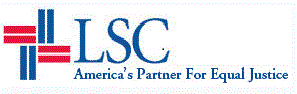 [Speaker Notes: GLENN]
TIG Resources
Plain Language Resources: www.writeclearly.org
Legal Assistance of Western New York (LawNY) has created a robust website of legal aid-focused plain language documents and resources, including:
The Online Plain Language Gadget: This tool helps users spot sentences that they can write more clearly. Just paste your work in the box and get instant feedback.
Plain Language Glossary: The glossary contains clear, concise definitions of hundreds of legal words and phrases in English and Spanish.
Transcend Plain Language Lessons: www.transcend.net/services/PL_training.html#lessons

LawHelp Statewide Websites Support Site: www.probono.net/statewebsites
Contact Liz Keith, lkeith@probono.net 	

Drupal for Legal Aid Websites: www.openadvocate.org/dlaw/index.html

LawHelp NY’s SEO Optimization Toolkit: www.lawhelp.org/ny/toolkit
LawHelp/NY developed this guide to search engine optimization (SEO) and social marketing for nonprofits. Available for download, the toolkit describes the techniques and strategies used by LawHelp/NY to improve its search engine rankings and maximize online outreach.

LiveHelp Administrator’s Toolkit: http://www.probono.net/statewebsites/livehelpadmin
Contact Liz Keith, lkeith@probono.net 	

SelfHelpSupport.org: www.selfhelpsupport.org
The Self Help Support website is a national clearinghouse of information on self-representation. Through the site, members can access a library of over 2,000 materials, participate in listservs, receive a monthly newsletter, and network with other professionals.
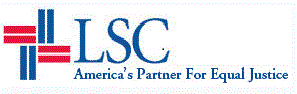 [Speaker Notes: GLENN]
LSC Staff Contacts
David Bonebrake (TIG Administration for North) 
bonebraked@lsc.gov or 202-295-1547

Glenn Rawdon (TIG Administration for West) – grawdon@lsc.gov or 202-295-1552

Jane Ribadeneyra (TIG Administration for South) 
ribadeneyraj@lsc.gov or 202-295-1554

Bristow Hardin (TIG Evaluations, Final Reports) – hardinb@lsc.gov or 202-295-1553 

Eric Mathison (Payment Requests & Milestones) – mathisone@lsc.gov or 202-295-1535

Megan Smith (General Compliance) – smithm@lsc.gov or 202-295-1506

Mark Watts (Fiscal Compliance) – wattsm@lsc.gov or 202-295-1530
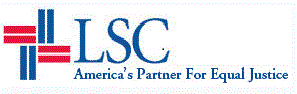 [Speaker Notes: GLENN

The TIG staff works in three regions – North, South and West.  In addition, Bristow Hardin assists grantees in developing Evaluation Plans and Final Reports.  Eric Mathison is often the first point of contact for TIG projects, working with grantees to ensure their payment requests and reporting are complete. We also have a TIG Intern, our intern Ashley Miller.

For general compliance questions, contact Megan Smith; for fiscal specific compliance questions, contact Mark Watts.]